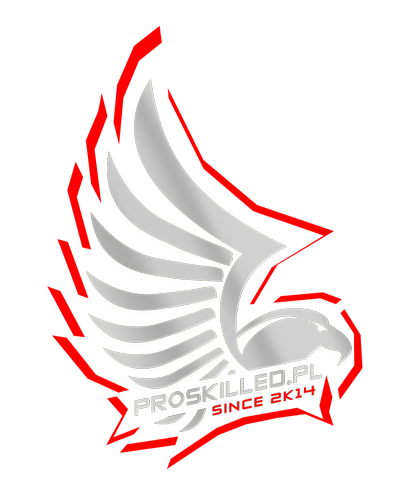 Proskilled
BUSINESS
PRESENTATION
Organizacja Proskilled została założona w 2014 roku. Od początku działalności aktywnie uczestniczy w życiu sceny CS:GO w Polsce i Europie. Skupiamy się na najpopularniejszej grze eSportowej FPS – Counter Strike: Global Offensive. Zarząd i gracze ciężko pracują, aby sprostać wciąż rosnącemu trendowi i zainteresowaniu rozgrywkami drużynowymi na polskim rynku. Z każdym dniem realizujemy podstawowe założenia, nie tracąc z oczu długoterminowego celu jakim jest prężny rozwój organizacji. Nasze dotychczasowe działania zaowocowały do tej pory rozpoznawalnością na terenie Polski.
Organizacja Proskilled skupia się na wykreowaniu gwiazd polskiej sceny CS’a; umożliwiając graczom amatorskim przeobrażenie się w profesjonalistów, którzy będą mogli konkurować z najlepszymi światowymi drużynami eSportowymi w ligach o randze Major. Dzięki zakładkom naszej strony, każdy może przeczytać o sukcesach i historii poszczególnych drużyn i graczy. Śledzić ich rozwój i kolejne kroki w drodze do sławy. Przejrzystość naszych działań i celów zapewnia, iż o działalności organizacji myślimy długofalowo. Projekt organizacji eSportowej Proskilled skierowany jest do młodych osób, które ukończyły 18 rok życia. Nie zamykamy jednak drzwi przed młodymi talentami, aspirującymi do panteonu gwiazd.
NASZE MOTTO
Honor to stroma wyspa bez brzegów, nie można na nią wrócić, gdy już raz się ją opuściło
Business Project Presentation
CO TO JEST ESPORT?
E-SPORT
COUNTER-STRIKE
GLOBAL OFFENSIVE
Definicja
Sport elektroniczny - dyscyplina sportu nieolimpijskiego, w której przedmiotem działań zawodników są gry komputerowe. Rywalizacja między zawodnikami (graczami) odbywa się zarówno w formie rekreacyjnej, jak i na turniejach gier komputerowych (zjawisko pro-gamingu). Historia e-sportu wiąże się ze wzrastającą popularnością rozgrywek sieciowych w grach takich jak StarCraft II, Counter-Strike, Quake, DOTA 2 czy LOL. Popularność Quake'a przyczyniła się do powstania w 1997 roku w Stanach Zjednoczonych ligi zawodowych graczy Cyberathlete Professional League. Na świecie działają objęte prestiżem turniej takie jak World Cyber Games i Electronic Sports World Cup. Poszczególne gry komputerowe różnych gatunków, w których toczy się rozgrywka między zawodnikami, są nazywane dyscyplinami.
W grze do walki stają dwie drużyny: terroryści oraz antyterroryści. Zadaniem każdej z nich jest eliminacja drużyny przeciwnej lub wykonanie określonego zadania. W przypadku terrorystów jest to podłożenie bomby lub obrona zakładników, zaś w przypadku antyterrorystów ochrona strefy detonacji przez podłożeniem bomby lub uratowanie zakładników. W grze występuje siedem różnych trybów, z których każdy ma odrębne cechy charakterystyczne.
POPULARNOŚĆ ESPORTU
- Nie podlega watpliwości, iż zjawisko graczy profesjonalnych jest wszechobecne 
- Komputer/laptop jest obecny w każdym domu niezlaeżnie od statusu społecznego
- Każdy z nas zna przynajmniej jedną osobę, która kiedyś grała lub gra regularnie/wyczynowo 
- Podstawowy fenomen tych dyscyplin polega na tym, iż możliwość bycia e-sportowcem ma każdy - niezależnie od wieku, miejsca zamieszkania, zamożności i wielu innych czynników, które nie sprzyjają przy realizacji innych równie trudnych pasji
- Aby grać wystarczy mieć komputer i internet - a dziś jest to po prostu normą 
- Jest to obecnie najbardziej rozwojowa dyscyplina sportowa świata!
- Z roku na rok popularność esportów jest coraz większa konkurując coraz częściej ze sportami tradycyjnymi
.
PERSPEKTYWICZNY RYNEK
- Rynek gier komputerowych rozwija się dynamicznie i nieprzerwanie od powstania pierwszego komputera
- Jest to obecnie jedna z najbardziej dochodowych branż sportowych
- Rosnąca popularność wynika z dostępności gier dla szarego użytkownika, ponieważ aby zostać graczem wystarczy mieć komputer, co w dzisiejszych czasach jest dosłownie podstawą funkcjonowania w społeczeństwie 
- Dlatego wielu młodych ludzi spełnia się własnie na tej płaszczyżnie
Obecnie dostrzegamy mocne zjawisko mieszania się tradycyjnych dyscyplin sportowych z e-sportami. 
Na przestrzeni kolejnych kilku(nastu) lat te różnice będa coraz mniej zauważalne
.
TRENDY DLA ESPORTU
- Nie podlega watpliwości, iż zjawisko graczy profesjonalnych jest wszechobecne 
- Komputer/laptop jest obecny w każdym domu niezlaeżnie od statusu społecznego
- Każdy z nas zna przynajmniej jedną osobę, która kiedyś grała lub gra regularnie/wyczynowo 
- Podstawowy fenomen tych dyscyplin polega na tym, iż możliwość bycia e-sportowcem ma każdy - niezależnie od wieku, miejsca zamieszkania, zamożności i wielu innych czynników, które nie sprzyjają przy realizacji innych równie trudnych pasji
- Aby grać wystarczy mieć komputer i internet - a dziś jest to po prostu normą 
- Jest to obecnie najbardziej rozwojowa dyscyplina sportowa świata!
- Z roku na rok popularność esportów jest coraz większa konkurując coraz częściej ze sportami tradycyjnymi
.
POPULARNOŚĆ ESPORTU
- Na przestrzeni ostatnich kilku lat można zaobserwować dynamiczny wzrost zainteresowania e-sportem
- Budżety imprez i wartości kontraktów zawodniczych są porównywalne do skali jaką znamy z piłki nożnej 
- Pula nagród w e-sportach to w 2017 ponad 78 mln $
- Wzrost zainteresowania grami widać na poziomie zakładanych kont graczy - przykładowo Counter Strike 8,2 mln (Polska 2,2 mln) 
- Wartość rynku światowego jest obecnie wyceniana na 159 314 285 mln $
- Wartość rynku w Polsce wg ilości graczy to prawie 42 742 857 $ 
Rynek e-sportu wciąż rozwija się w tempie dwucyfrowym, a podane liczby z roku na rok będą sukcesywnie rosnąć
.
PROSKILLLED PROFILE
Proskilled to organizacja działająca na rynku e-sportowym od 4 lat. Posiada młody i dynamicznie rozwijający się zespół, z ponad dekadą doświadczenia w branży.  Organizacja ProSkilled poszukuje sponsorów do długofalowej współpracy. W planach mamy stworzenie interaktywnej platformy dla graczy, umożliwiajcej rozgrywkę w kilkanascie gier turniejowych
ZARZĄD
WSPÓŁPRACOWNICY
Proskilled.pl
Waldemar „bullet” Lewoń
Alekasander Setlak – odpowiedzialny za wizerunek marki
Piotr Kubiak – gracz, odpowiedzialny za social media
Zarząd składa się z jednej osoby, pełniącej jednocześnie rolę Menadżera drużyny eSportowej. Założył on w 2017 roku działalność gospodarczą aby ułatwić sposób rozliczania sie z drużyną eSportową
Firma Proskilled posiada jedną drużynę którą wspiera na turniejach w kraju i za granicą
PROSKILLED TEAM
TEAM 
PROSKILLED
Bartłomiej “Masked” Trybuła
Łukasz “Woocash” Olszowski
Andrzej "Master" Marosek 
Mateusz “MTZ” Malikowski 
Piotr “P1TER” Kubiak
KONTRAKT
OSIĄGNIĘCIA TEAMU
#3rd place Gfinity Cup 31st August
#1 place 5on5 Open Cup Series #278 Poland
#3rd place Gfinity Cup 3rd August
#2nd Go4CS:GO Europe Cup 
#1st Go4CS:GO Europe Cup
#2nd Super Game Esport Rybnik 2018#3rd Super Game Esport Turek 2018
#3rd place Zlocieniec Game Festiwal #1
#1st place Zlocieniec Game Festiwal #3
#2nd place NTT Nowy Targ
#3rd place 1vs1 IEM (granie na roznych stoiskach od intela)
#7-8 place International Festival of Comics and Games in Lodz
#1st place Gfinity Cup 23th July#1st place Gfinity Cup 4th August#2nd place CS:GO Europe January 2018 Finals
#1 SkinJoker 1v1 Cup by Wombo.gg 500$#3 Wombology 1v1 Cup by Wombo.gg 250$#1 2v2 ESEA Ladder May 100$#3 2v2 ESEA Ladder August 50$#1 2v2 Kingsman – The Golden Circle 100€#1 2v2 ESL Europe 100$#1 2v2 FEC 30$#1 2v2 OMEN by HP 50$#2 ESL Road to IEM#1 1v1 PGT Cup 140$
POTRZEBY PROSKILLED
Młodzi gracze Proskilled cały czas się rozwijają. Jednak na przeszkodzie do ich rozwoju stoi brak pieniędzy na podstawowe wydatki.
CAŁKOWITY MIESIĘCZNY KOSZT PROWADZENIA DRUŻYNY: ~2k PLN
Koszt przejazdu na imprezę LAN oscyluje w granicach 500 złotych
Koszt koszulek to kolejne 500 złotych
Wyżywienie podczas LANa – 500 złotych
Opłacenie serwerów treningowych i kanału komunikacji to kolejne 250 złotych
Do tego dochodzi 100 złotych dla każdego z graczy na kieszonkowe podczas LANu
CO MOŻEMY ZAOFEROWAĆ
Pragniemy godnie reprezentować barwy naszych partnerów handlowych na imprezach okolicznościowych, w mediach społecznościowych, przy jednoczesnej promocji multimedialnej i werbalnej
MIEJSCE NA STRONIE
MIEJSCE NA KOSZULKACH
AKTYWNA REKLAMA
SOCIAL  MEDIA
Na koszulkach naszych graczy możemy zaoferować dodatkowe atrakcyjne miejsce.
Cały czas skupiamy sie nad rozwojem responsywnej strony internetowej.
Jesteśmy gotowi na prezentację bannerów bądź sklepu internetowego
Na każdym LANie możemy aktywnie uczestniczyć w pokazach promocyjnych produktów partnera, rozdawać ulotki i udzielać informacji o produktach
Posiadamy własną stronę na Facebooku. W tej chwili liczba odbiorców oscyluje w granicach 17 tyś użytkowników 
(Promocja drużyny)
DZIEKUJE
ZA UWAGE
W razie zainteresowania naszą prezentacją prosimy o kontakt telefoniczny bądź mailowy:

Proskilled Waldemar Lewoń
Tel. Kom. +48 518 432 300
Email: imp.treal@gmail.com
WSPOMÓŻ NAS
DAJ SZANSE MLODYM NA DALSZY ROZWOJ